Accessing the FDOT Aerial Photography Collection UsingAPLUS
Stuart Korte
FDOT Surveying & Mapping Office
Where can I get Aerials?Sources of Aerial Photography
State Agencies
FDOT Surveying & Mapping - Aerial Photo Archive Collection
Statewide Orthophoto Program  FDOR – FDOT - FDEP – WMD
Universities (such as UF Smathers Library - ASCS)
Map Services or application basemaps
Federal
USGS Earth Explorer – Aerials, Satellite, Landsat and more
USDA Farm Services Agency  - NAIP, NAPP, FSA
Vendors
Google / Bing Maps
Commercial Providers
FDOT Aerial Photo Archive Collection
By Film or Sensor Type
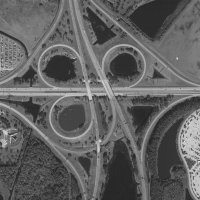 Black & White
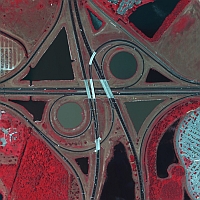 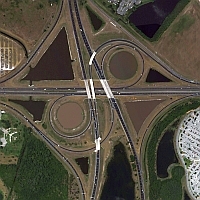 Color Infrared
Color
[Speaker Notes: Bulk is B/W Film

Routine Color started with digital cameras – 2003-2004

CIR for some dataset.]
FDOT Aerial Photo Archive Collection
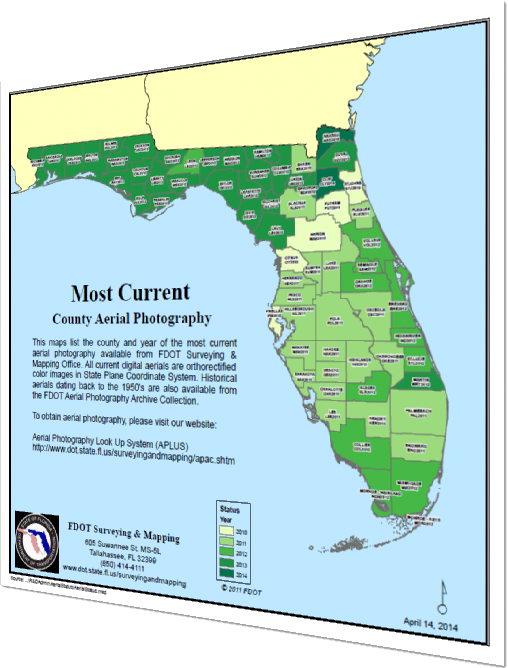 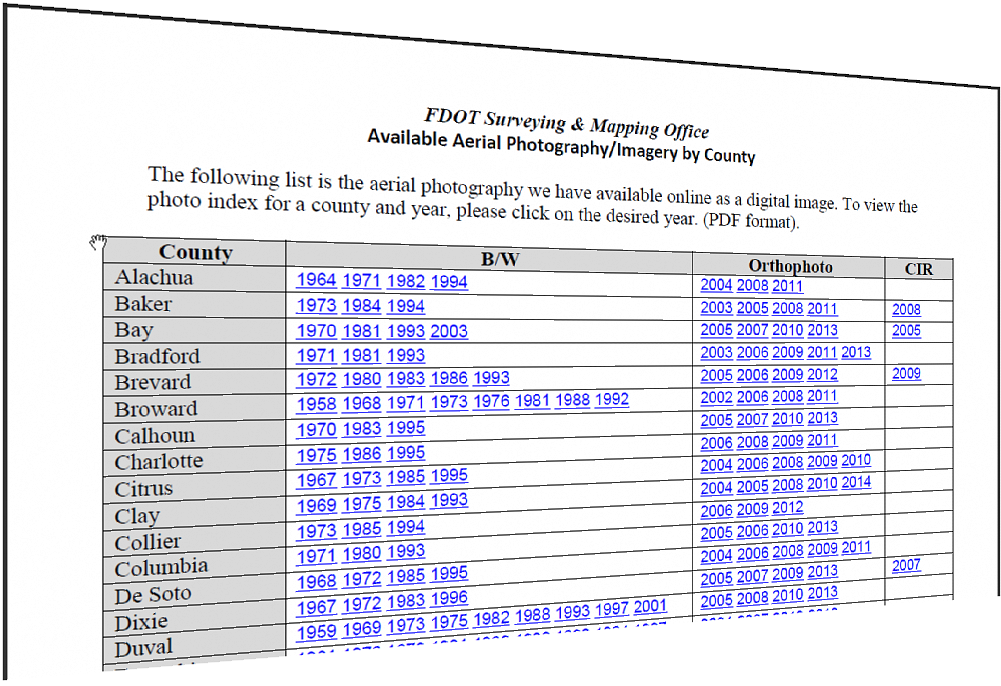 [Speaker Notes: Two documents that list the Where and When

Photo Index List

Most Current Aerials

Visit the Get_Aerials page of our site.]
New APLUS
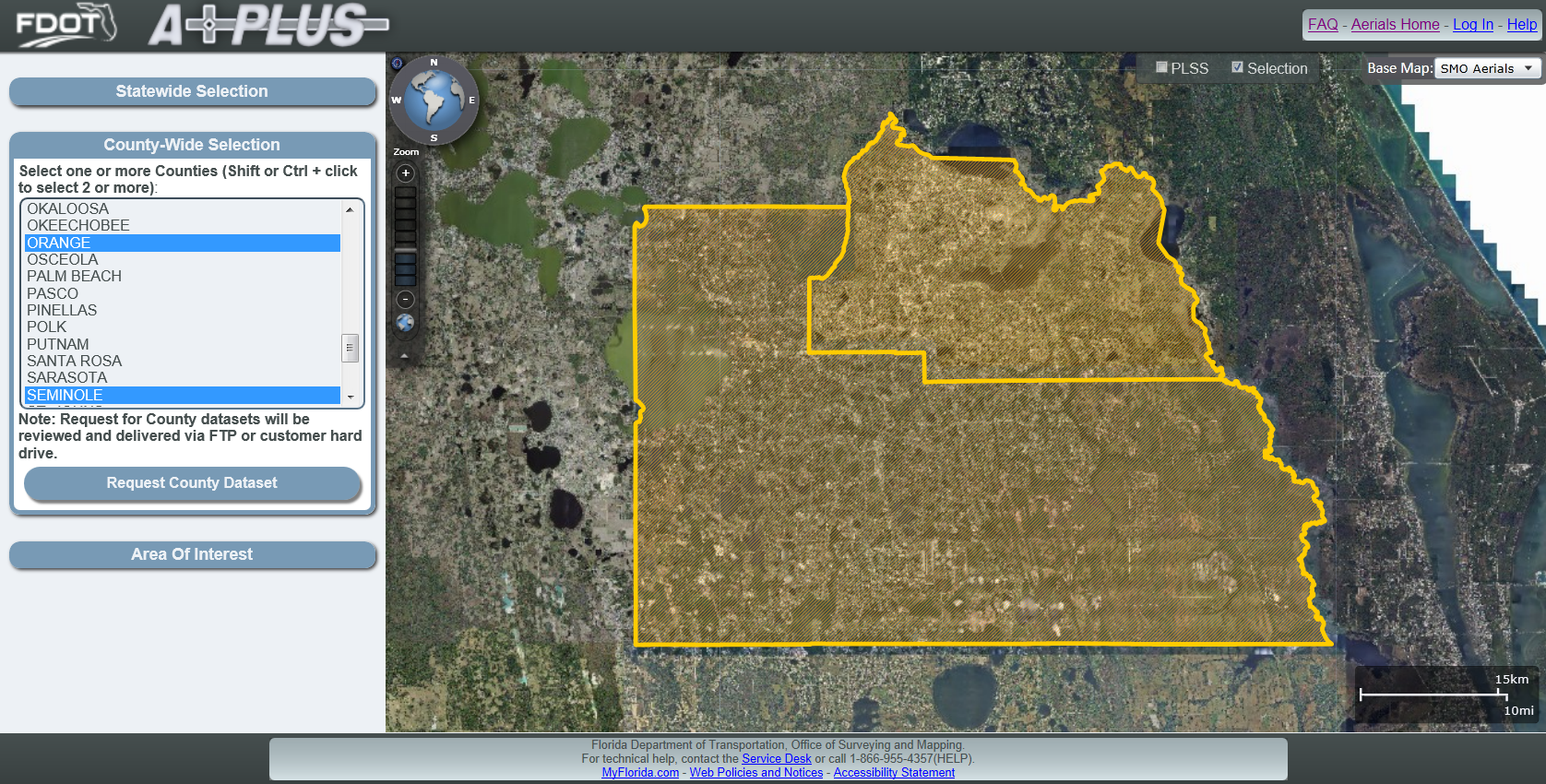 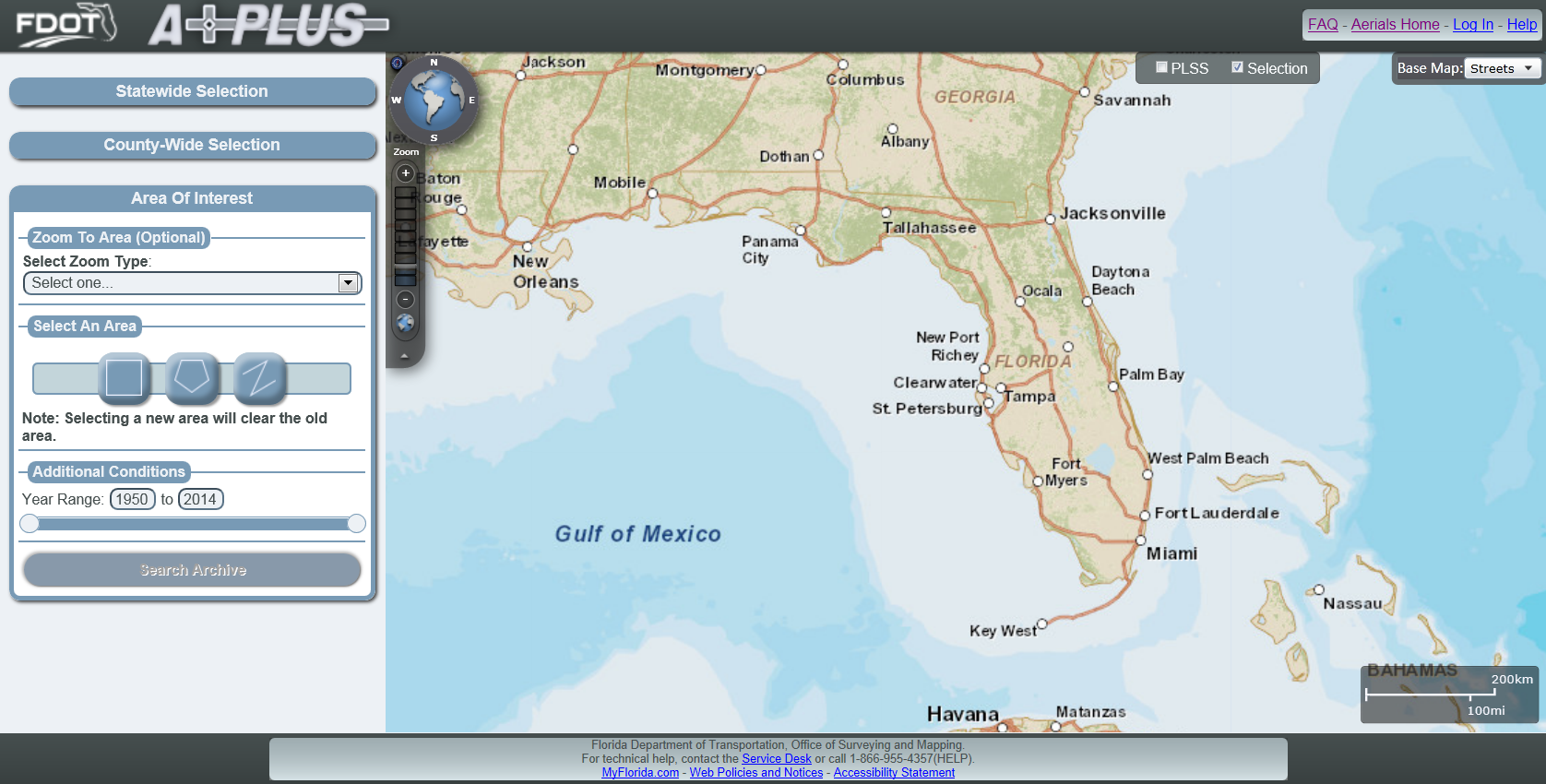 Selections
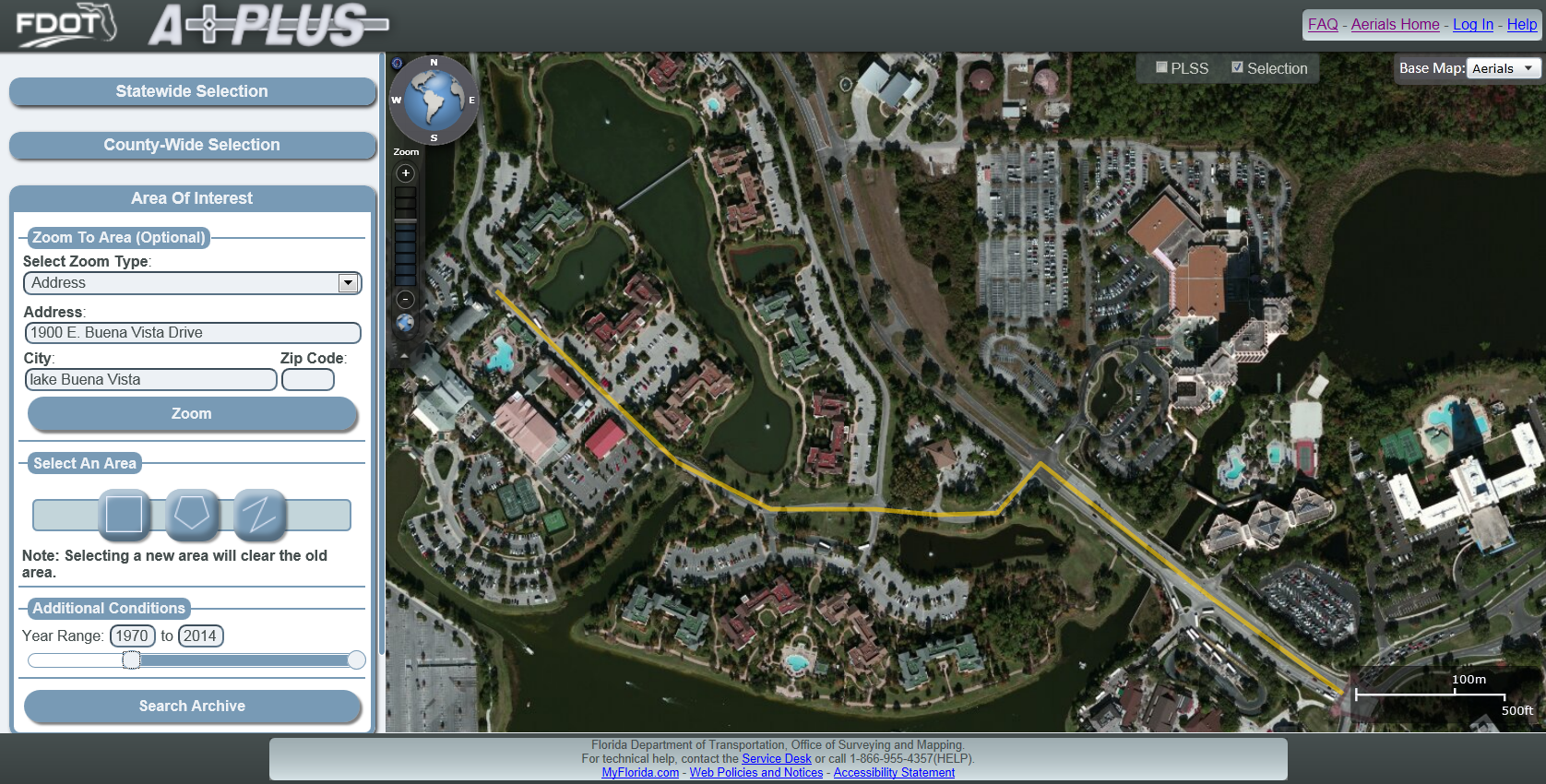 Preview & Metadata
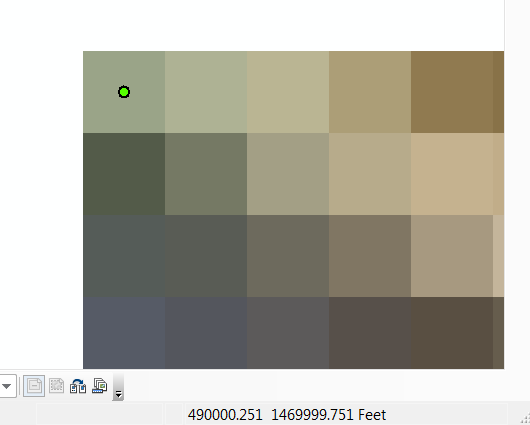 Spatial ReferenceWorld Files
World file
Filename – sdw, jpw, tfw
Ambiguous coordinate system
Inside the world file
Pixel Size – x
Rotation
Rotation
Pixel Size – y
X coordinate (center, upper left)
Y coordinate (center, upper left)
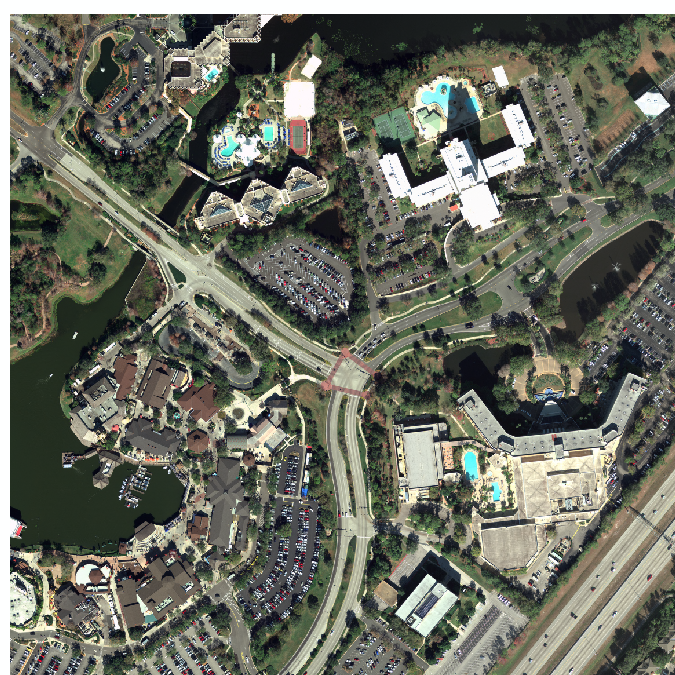 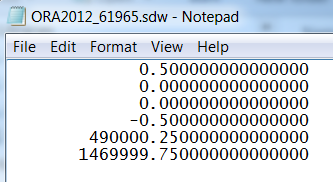 Wikipedia/world_file
CAD & GIS
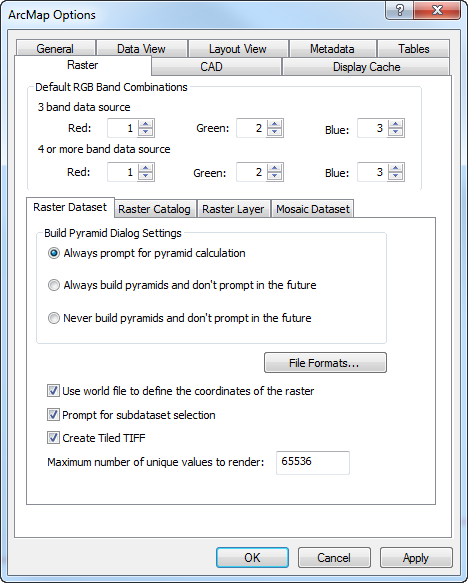 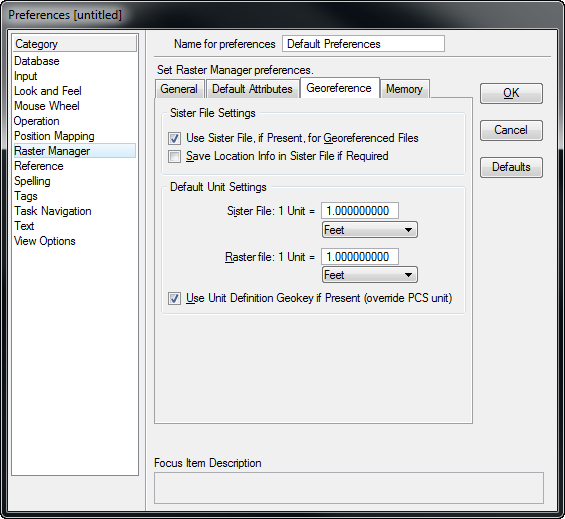 [Speaker Notes: Great news is that CAD is moving towards feature type elements. Tools and interoperability is getting better.]
Useful Links & Information
Aerial Photo Archive Collection
http://www.dot.state.fl.us/surveyingandmapping/aerial_main.shtm 

List of online aerial datasets by county
http://www.dot.state.fl.us/surveyingandmapping/documentsandpubs/aerial_years.pdf 

Map of Most Current datasets by county
http://www.dot.state.fl.us/surveyingandmapping/documentsandpubs/Aerial_Status.pdf 

Email address:
imageservices@dot.state.fl.us
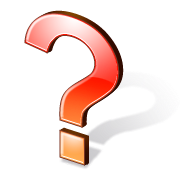 Contact Information
Stuart Korte
Image Services Supervisor
Stuart.korte@dot.state.fl.us
(850) 414-4399
(850) 414-4111